COVID-19 Pandemic in the United StatesDisproportional Impact on Marginalized Communities
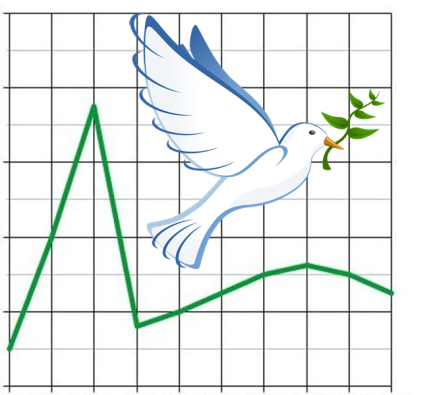 David J Corliss, PhD
Peace-Work
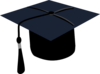 PhD Statistical Astrophysics,
Former Faculty
(= NOT a medical expert)
Founder and Director of Peace-Work: statistical volunteers for good causes
Journal of Data Science
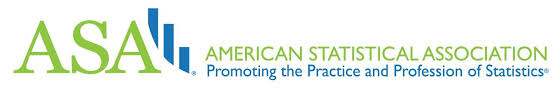 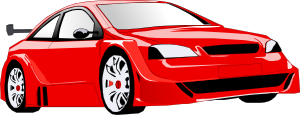 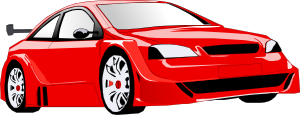 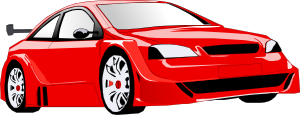 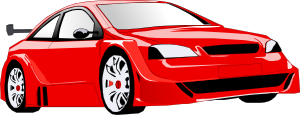 Business analytics manager, Commercial statistician  since 1995
Presented in Webinar Series: Data Science in Action in Response to the Outbreak of COVID19
8/28/2020
COVID-19 Pandemic in the United StatesDisproportional Impact on Marginalized Communities
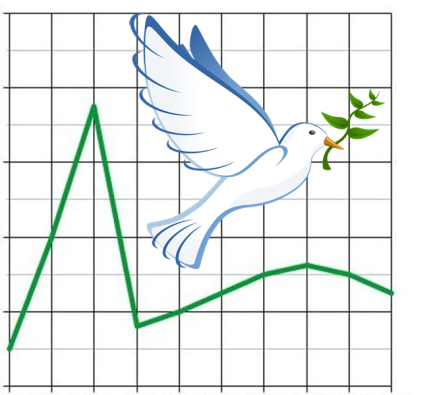 David J Corliss, PhD
Peace-Work
Peace-Work
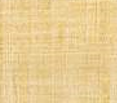 8/28/2020
Analytic Methodology: Geographic Variation
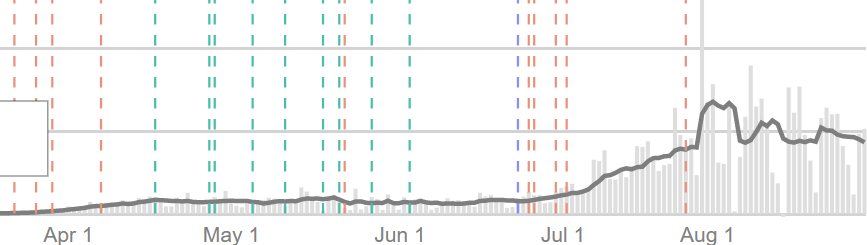 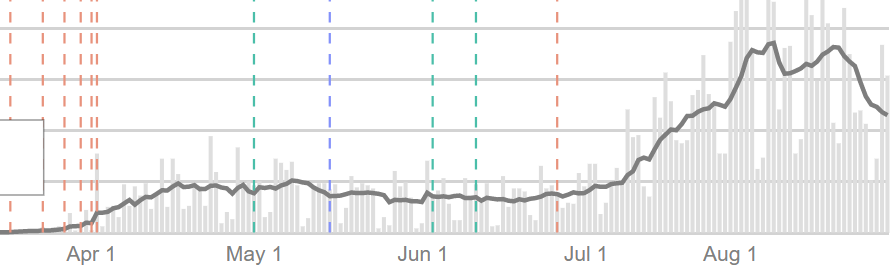 Texas                                                  Florida
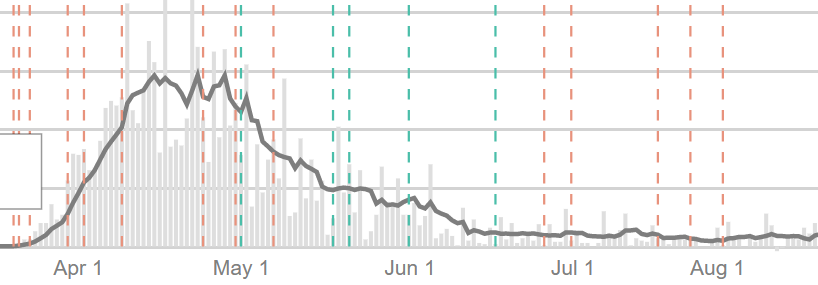 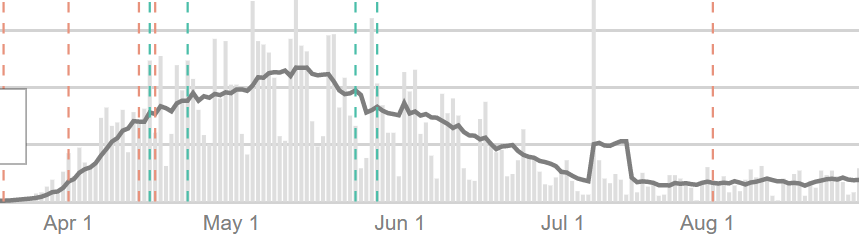 Michigan                                             Illinois
Data Compilation and Plots: John Hopkins Coronavirus Center
8/28/2020
Analytic Methodology: 1st Wave Deaths / Capita
Deaths, not Cases
Per Capita
First Wave Only
County-Level (NYT Data)
Key Metric:
Cumulative Deaths Per Capita through 6/30
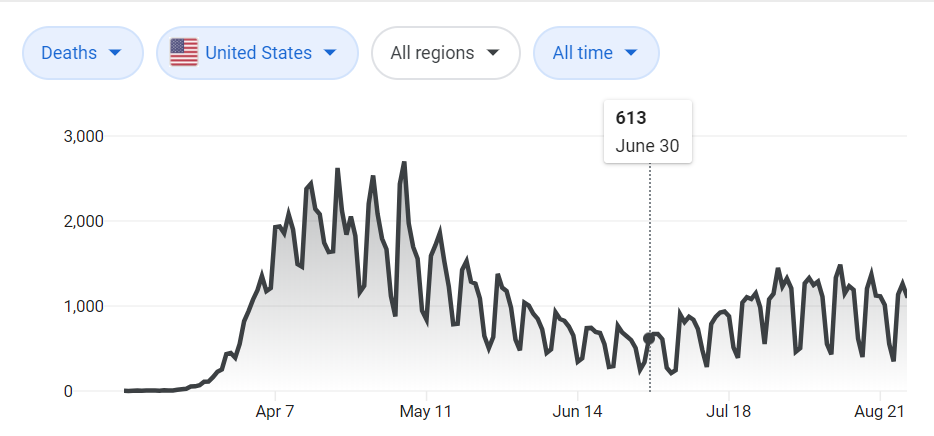 Data Compilation and Plot: Wikipedia
8/28/2020
Early Evidence of Disproportional Impact
Detroit Area Early Trend – Deaths per 1,000,000
Michigan data  indicated disproportionate impact by demographic factors
8/28/2020
Statistical Results: % BIPOC Population
Impact steadily increases with increasing percent of BIPOC (Black, Indigenous, Persons of Color) residents at the county level
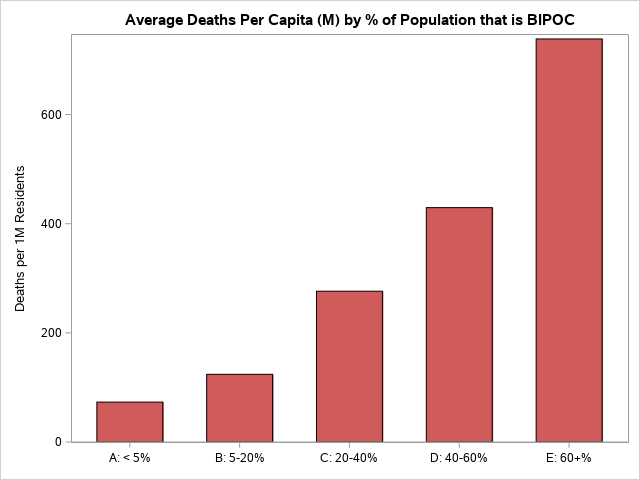 8/28/2020
Statistical Results: % Indigenous Population
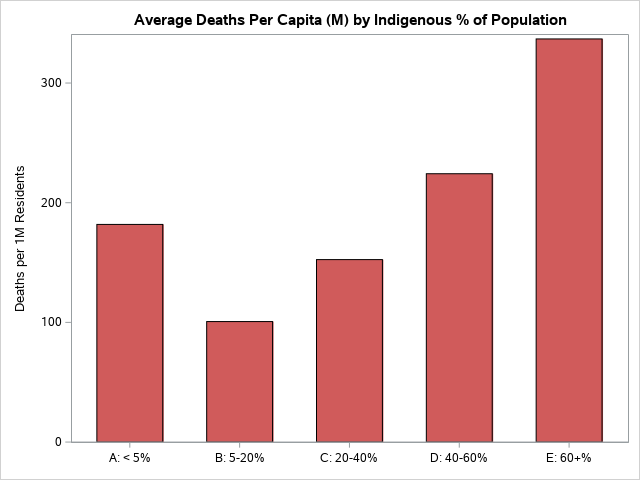 Similar trend seen in Indigenous only
8/28/2020
Statistical Results: % Below Poverty Line
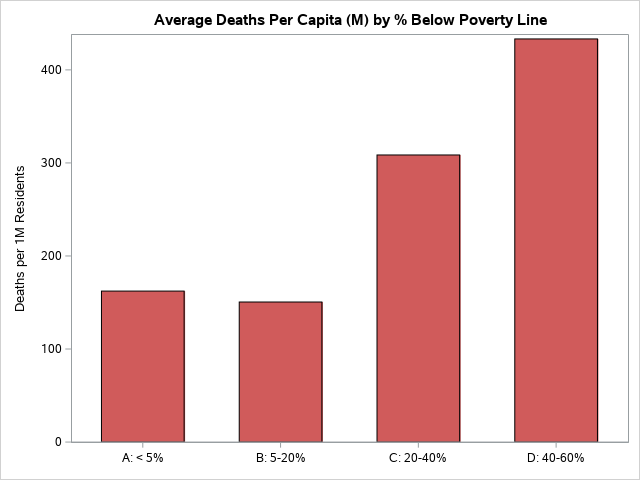 COVID-19 death rate shows some correlation to % Poverty but not as marked as % BIPOC
8/28/2020
Statistical Results: Odds Ratios
Odds Ratios of highest % prevalence (60%+) vs. lowest (<5%)
* Compared to overall US population. Reported by Saloner et al, COVID-19  
Cases and Deaths in Federal and State Prisons, JAMA, August 11, 2020
8/28/2020
Summary
Disproportional impacts on marginalized populations are seen in COVID-19 1st Wave per capita deaths rates
COVID-19 per capita deaths rates increase with population percent for BIPOC and Indigenous groups
Higher death rates are also linked to higher poverty but not as strongly as higher percent of racial groups
Further investigation needed, especially for smaller populations and long-term effects
8/28/2020
References and Resources
New York Times COVID-19 Data Repository
https://github.com/nytimes/covid-19-data

Johns Hopkins State Data Trends
https://coronavirus.jhu.edu/data/state-timeline

Prison Populations: Saloner, B. et al., JAMA. 2020;324(6):602-603. doi:10.1001/jama.2020.12528 https://jamanetwork.com/journals/jama/fullarticle/2768249

A Snapshot of How COVID-19 Is Impacting the LGBTQ Community
http://www.bu.edu/articles/2020/how-covid-19-is-impacting-the-lgbtq-community/

Analysis performed using SAS University Edition
https://www.sas.com/en_us/software/university-edition.html

Peace-Work – Studies and Other Information
https://www.peace-work.org/
8/28/2020
Questions?
Contact Information
David J Corliss
Peace-Work
734.8347.9323
davidjcorliss@gmail.com
www.peace-work.org